BRC Science Highlight
Discovering enzymes responsible for biodegradation of lignin to release high-value monomeric aromatic compounds
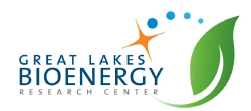 Objective Demonstrate that β-etherase pathway enzymes, previously shown to have activity with model dimers, degrade complex lignin polymers and result in the release of aromatic monomers.
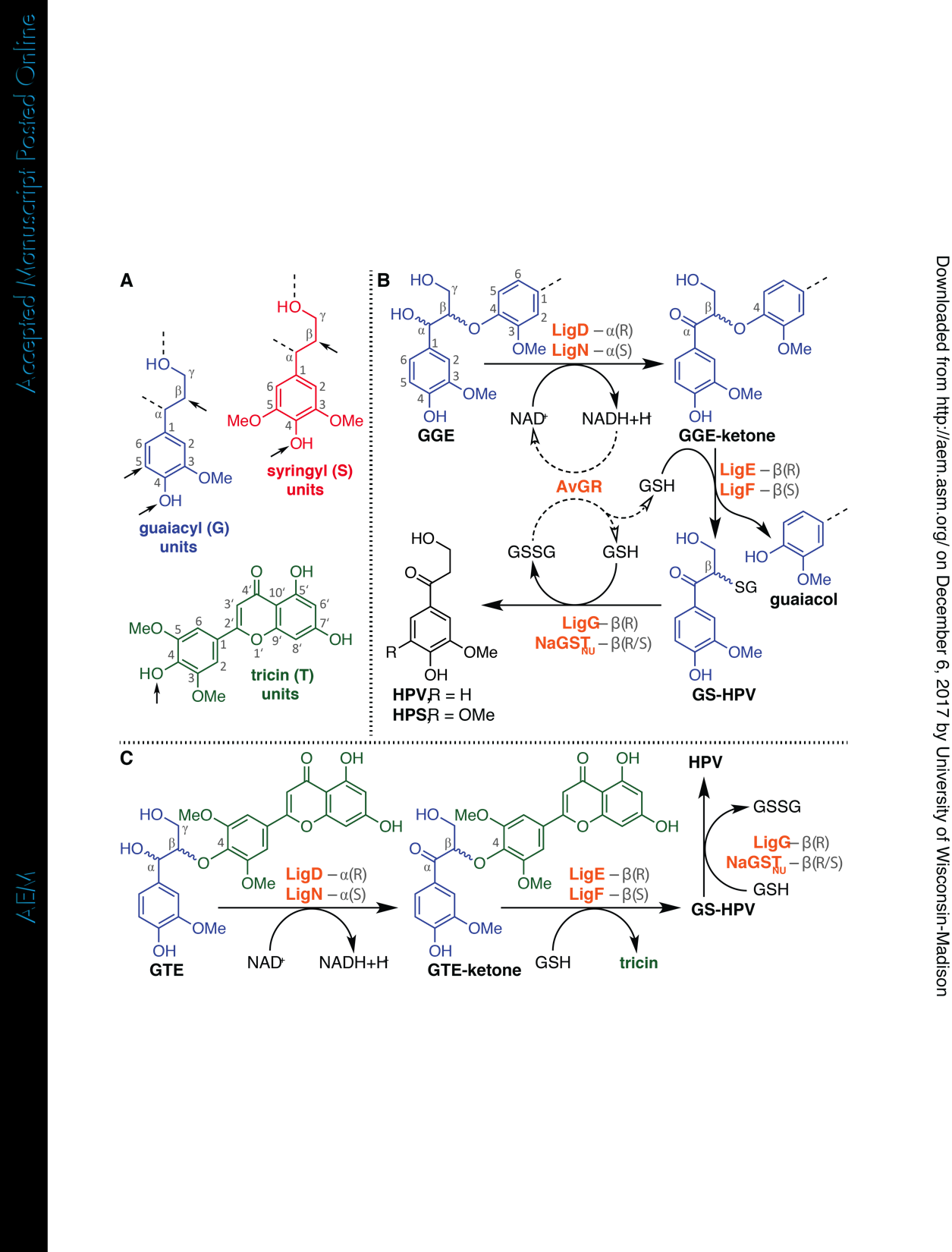 Approach
Using a minimal set of β-etherase pathway enzymes and model compounds, develop a coupled in vitro assay capable of releasing guaiacyl, syringyl, and tricin monomer units and recycling the cosubstrates NAD+ and glutathione.
Characterize released products using gel permeation chromatography and high-performance liquid chromatography. 
Extend this in vitro assay for use on engineered lignin oligomers as well as natural lignin polymers.
Results/Impacts
We identified a minimum set of enzymes (LigD, LigN, LigE, LigF, NaGSTNU, and AvGR) that, in a single procedure, cleaves linkages and completely converts model diaromatic compounds to aromatic monomers. 
Further, this coupled in vitro assay system is capable of stoichiometric production of monoaromatic products from model diaromatics in the presence of limiting amounts of cosubstrates; the ability to recycle expensive cofactors increases the future utility of a coupled enzyme system for processing lignin oligomers in vitro. 
Finally, this coupled enzyme system has activity with fractionated lignin oligomers, indicating that this approach provides a viable process to degrade natural lignin polymers and release high-value aromatic compounds from bioenergy crops.
Gall, D. L. et al. “In vitro enzymatic depolymerization of lignin with release of syringyl, guaiacyl, and tricin units.” Applied and Environmental Microbiology 84, e02076-17 (2018) [DOI: 10.1128/AEM.02076-17].
GLBRC January 2018
[Speaker Notes: Notes:
text

Title again:
Text 1-2 sentence summary?]